Proverbs 3:1–4
“My son, do not forget my teaching, but let your heart keep my commandments;  for length of days and years of life and abundant welfare will they give you. Let not loyalty and faithfulness forsake you; bind them about your neck, write them on the tablet of your heart.  So you will find favor and good repute in the sight of God and man” (NKJV).
Proverbs 3:1–4
“Teaching”
“Abundant Welfare”
“On the Tablet of your Heart”
“Find Favor… in the Sight of God and Man”
 This assumes that the teaching is sound, spiritual, and in accordance with God’s word.
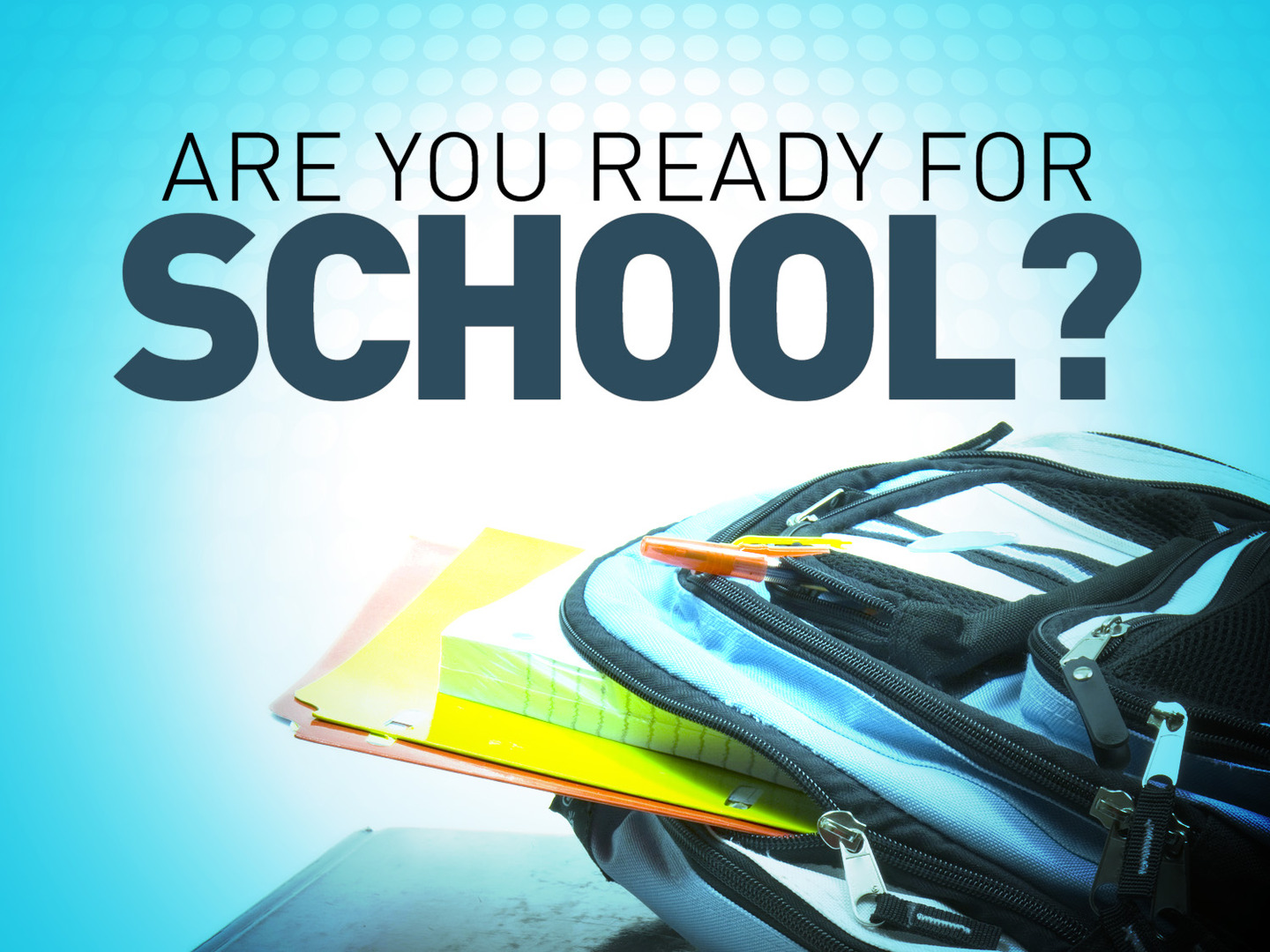 We Must Teach our Children
Parents have this responsibility (Eph. 6:4).
At all times (Deut. 6:6–9).
We must help them see their value before God (Matt. 6:26).
We must prepare them to resist evil                 (1 Pet. 5:8-9).
We must prepare them to shine as lights (Phil. 2:14-16).
Four Principles Our Kids Need
Principle #1: Trust God. 
Proverbs 3:5–6
Principle #2: Fear God. 
Proverbs 3:7–8
Principle #3: Honor God. 
Proverbs 3:9–10
Principle #4: Submit to God. 
Proverbs 3:11–12